Pinellas county tourist development council meeting
AUGUST 17, 2022
9:00 a.m. – 12:00 p.m.
1
DESTINATION METRICS - TDT
Metric	2022	FY 22	2021	FY 21
June Collections	$8.4M	$74.7M	$8.2M	$54.7M
2
DESTINATION METRICS - HOTELS
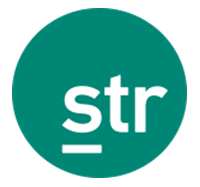 Metric (JUNE)	2022	2021	2019
Occupancy	72%	78%	80%
Avg. Daily Rate	$175	$168	$189
Area (Hotels)	JUN 2022	JUN 2021
Beach (Occupancy)	76%	87%
Inland (Occupancy)	67%	75%

Beach (ADR)	$278	$268
Inland (ADR)	$128	$119
3
Lodging METRICS - OCCUPANCY
SOURCE: STR
4
Lodging METRICS - ADR
SOURCE: STR
5
DESTINATION METRICS - VR
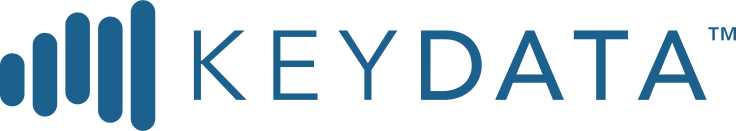 6
# of visitors - forecast
SOURCE: Destination Analysts
7
Visitor profile – june 2022
Metric	2022	2021
Daily Spend: 	$331	$291
Travel Party Size: 	2.8	2.9
Avg. Time – 
   Decision to Arrival (Days):	61	46
Mean Days: 	2.9	3.2
Mean Nights: 	1.9	 2.3
Stayed Overnight: 	38%	34%
Average Age:	47	46
Average Income:	$115,364	$116,070
Pinellas county tourist development council meeting
NEXT MEETING
SEPTEMBER 21, 2022
9:00 a.m. – 12:00 p.m.
9